Paměť a nostalgie v audiovizuálních průmyslech FAVh033
26. 5. 2021
Mgr. Šárka Gmiterková, Ph. D.
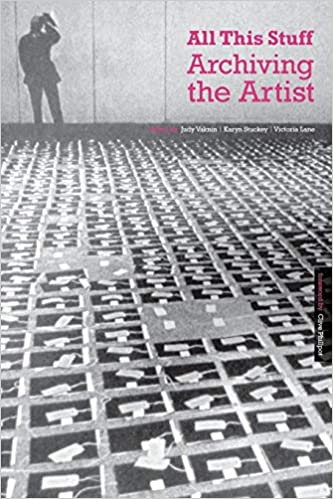 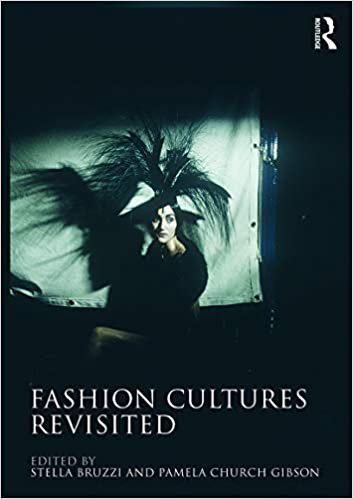 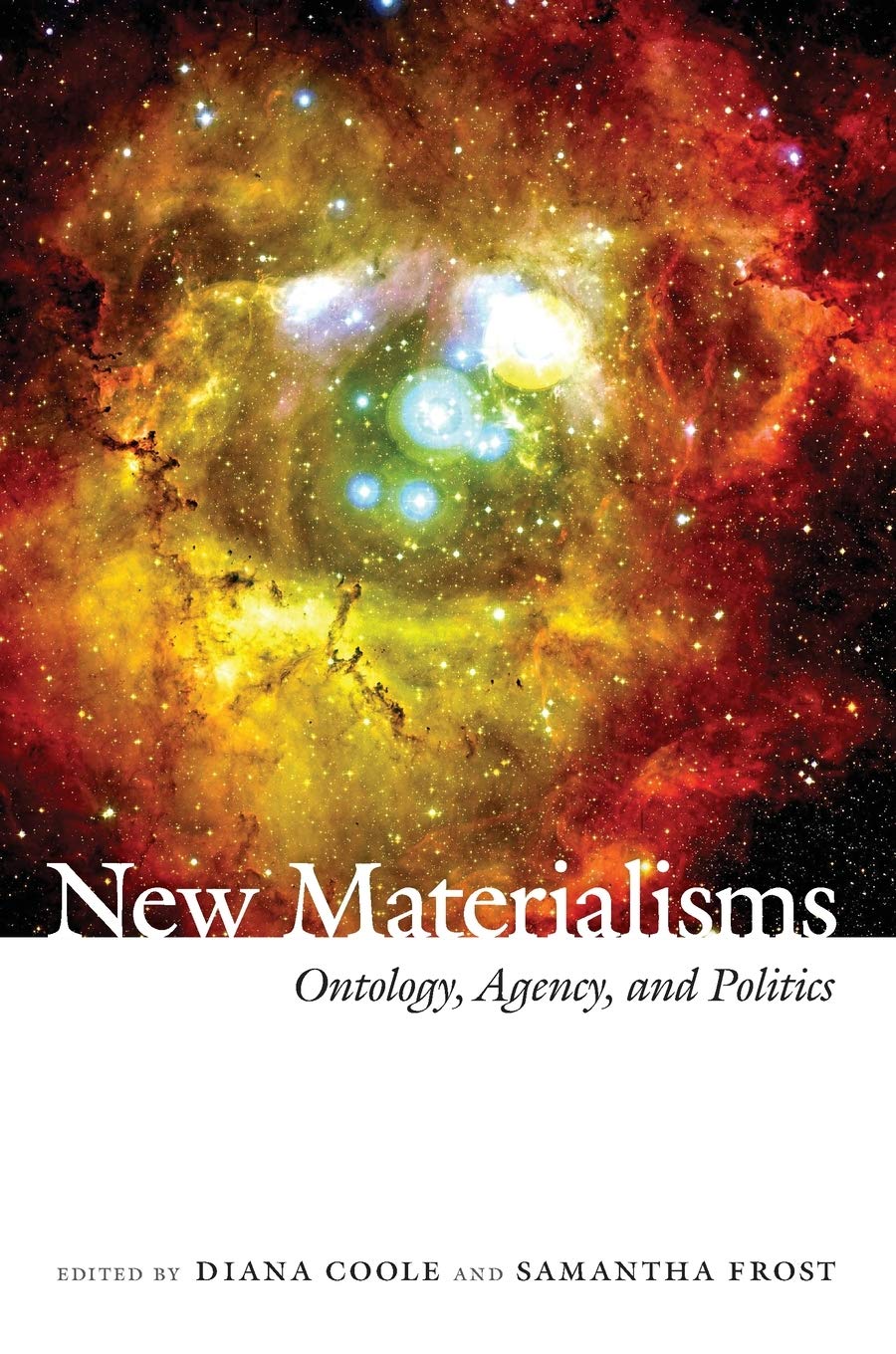 2
zápatí prezentace
Místa paměti
místa jako dějiště historických událostí, ruiny, monumenty, náhrobky, dále posvátná či rodová místa >> návaznost na příběh a vyprávění

Místa s traumatickou pamětí (koncentrační tábory, věznice)

Asociují trvání a kontinuitu oproti změnám a pohybu (budovy v gotických románech a hororech)
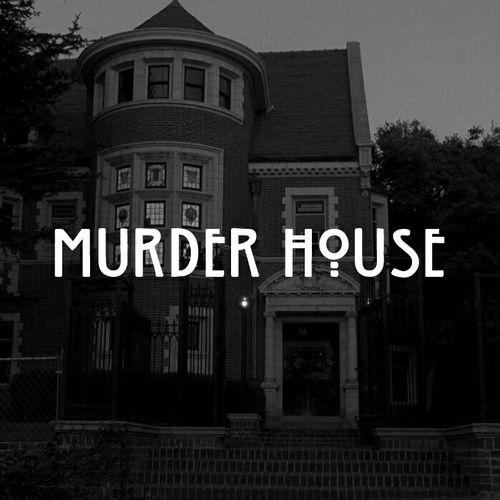 3
zápatí prezentace
Archiv jako mauzoleum paměti?
Kolektivní úložiště vědomostí, které plní různé funkce >> žádná politická moc neexistuje bez kontroly nad archivem, to znamená bez kontroly nad pamětí (Michel Foucault – umožňuje programování kulturních výpovědí)

Tři aspekty archivace >> konzervování, výběr a přístupnost 

Přístupnost – archivy se definují na ose otevřenost a uzavřenost

Zatímco totalitní režimy eliminují úložnou paměť ve prospěch funkční, demokratické režimy fungují přesně naopak, směřují spíš k expanzi úložné paměti
4
zápatí prezentace
Výběr a konzervace
Opak konzervace je kasace – destrukce archivních fondů podle principu výběru a hodnotových měřítek, která ale další generace nemusí sdílet

Téma cenzury – co všechno stojí za to být uchováno a co naopak má upadnout v zapomnění?

Ekologie kultury – ideální odpad by měl zmizet beze stopy, naopak na poli kultury sníme o dílech, která jsou trvalá, věčná a nadčasová

Nově archivujeme na mediální nosiče jako datové soubory >> kulturní paměť je odhmotněná, bez materiálního rozměru
5
zápatí prezentace
Živoucí archiv a nový materialismus
X vnímání archivu jako místa stáze, smrti, pasivity
živoucí efekt vytváří interakce materiálů, textur, tělesných vjemů a prožitků (afektů) >> komplexní síť vztahů mezi živými a neživými aktéry, která dovede generovat prožitky a na ně navázané významy

„Přináší způsoby a cesty, jak porozumět vjemům, činnostem, politice a významům (a také non-významům) zapuštěným nejen v lidských a zvířecích tělech, ale také mnohem efemérnějších, ale pořád reálně existujících materiálních (i odhmotněných) věcech a jsoucnech.“ 
Namísto centrální, často antropomorfní perspektivy je důležitější síť vztahů a vzájemného působení
6
zápatí prezentace
„Tyto krvavé skvrny slouží jako hmatatelný znak násilí, které navždy proměnilo Milkovo tělo z živoucího na mrtvé. Materialita krvavých stop a specifičnost kontextu, v němž jsem se jich dotýkala, mě hluboce zasáhly. V kontextu archivu krev oživovala a znovu pulzovala … Takový pocit jsem při kontaktu s Milkovou pozůstalostí nikdy nezažila. Materialita krve v archivu mi ho proměnila z ikony v muže, a vytvořila mezi námi nové pouto.“ (s. 11, 12)
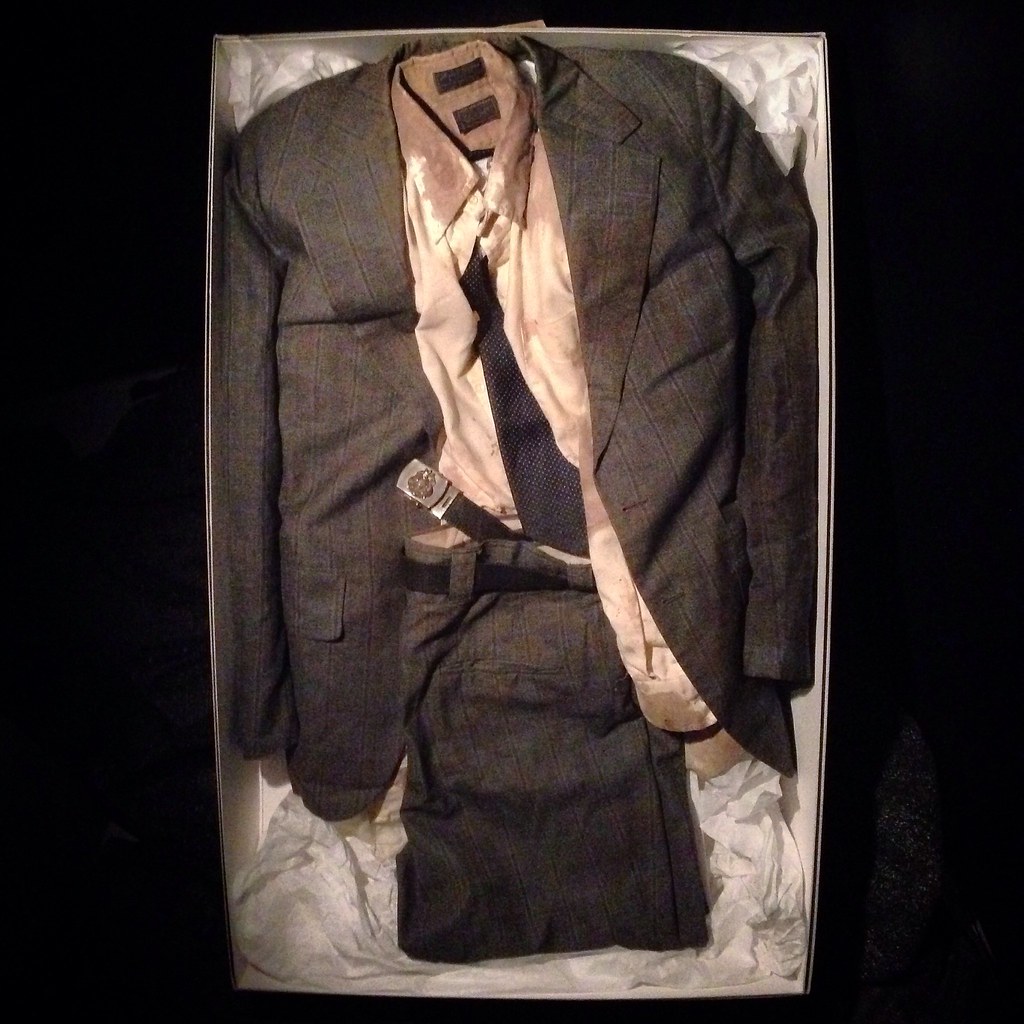 7
zápatí prezentace
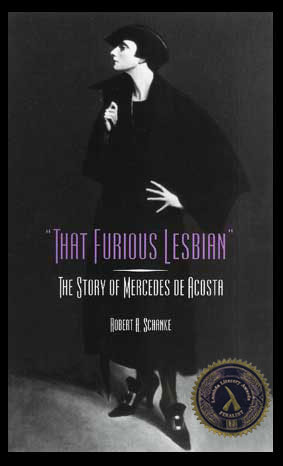 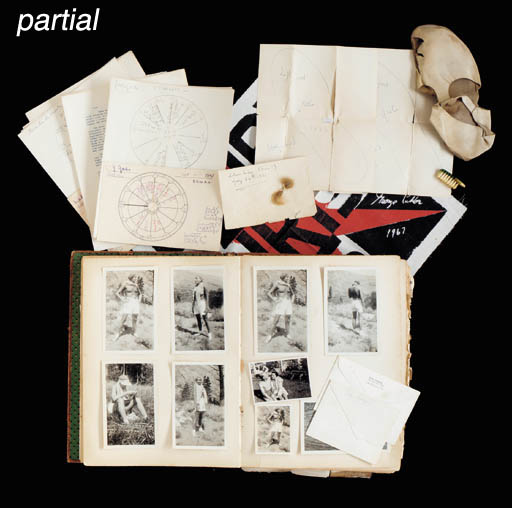 8
zápatí prezentace
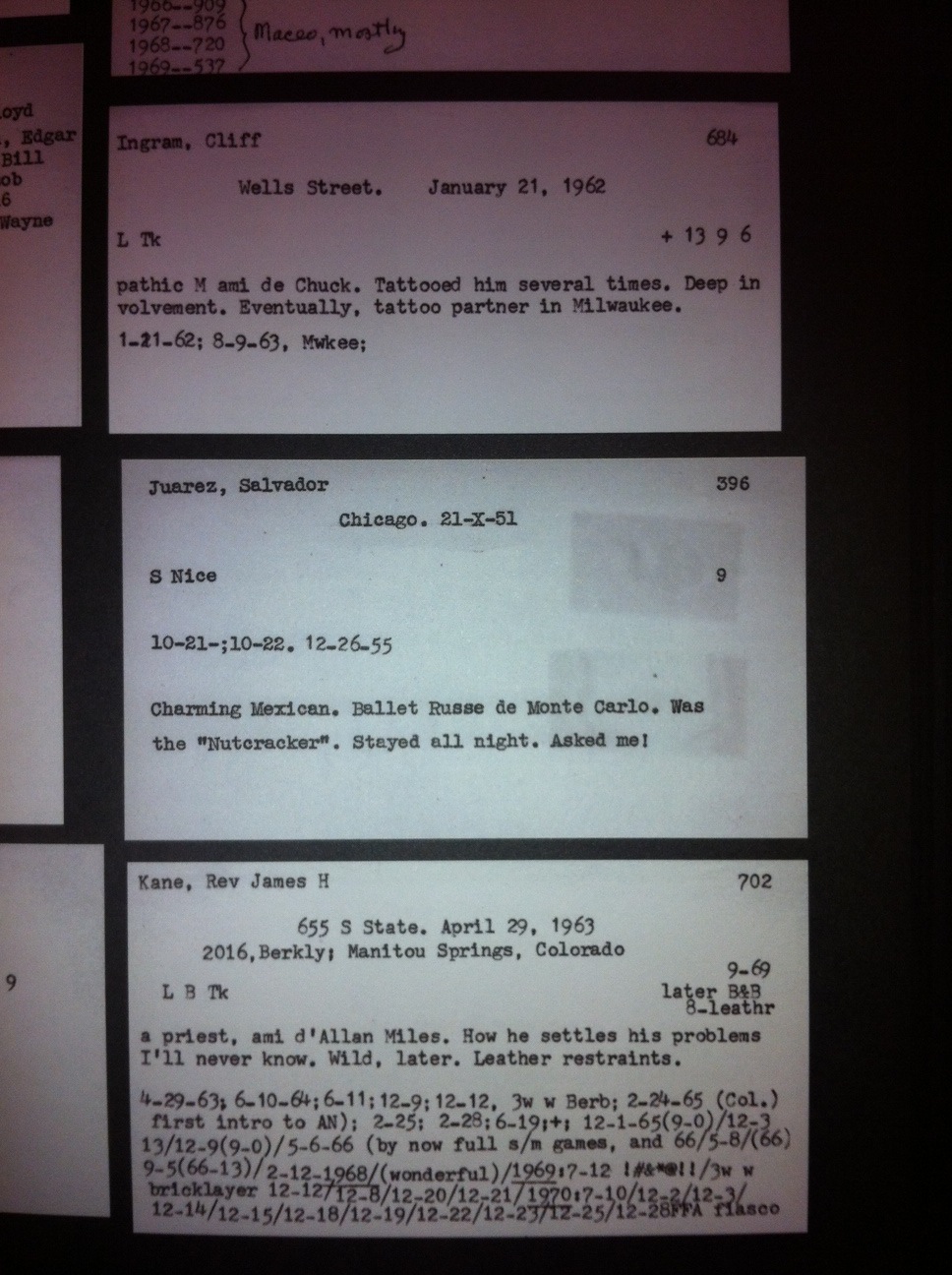 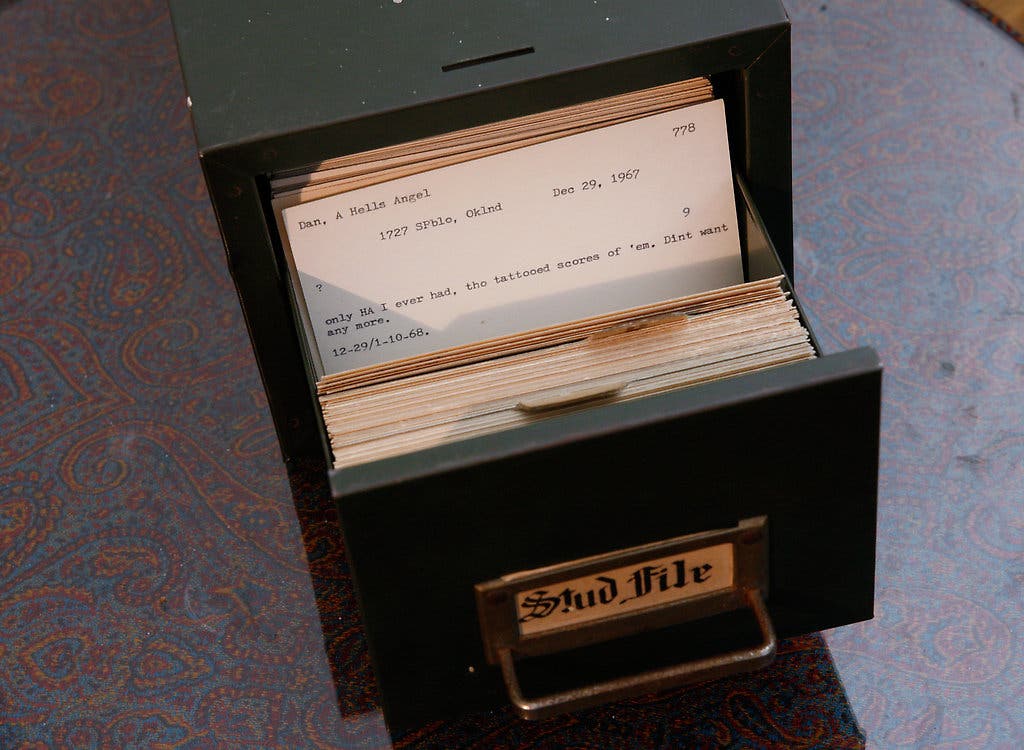 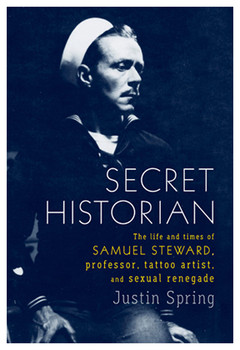 9
zápatí prezentace
Růžový kostýmek Jackie Kennedy
Symbol jedné z nejtraumatičtějších událostí moderních amerických dějin

Velmi napodobovaný, připomínaný X vědomí kolektivní ztráty

Zakrvácený originál skrytý očím veřejnosti až do roku 2103

Výchozí originál americkou kopií francouzského návrhu (cílená politická strategie)
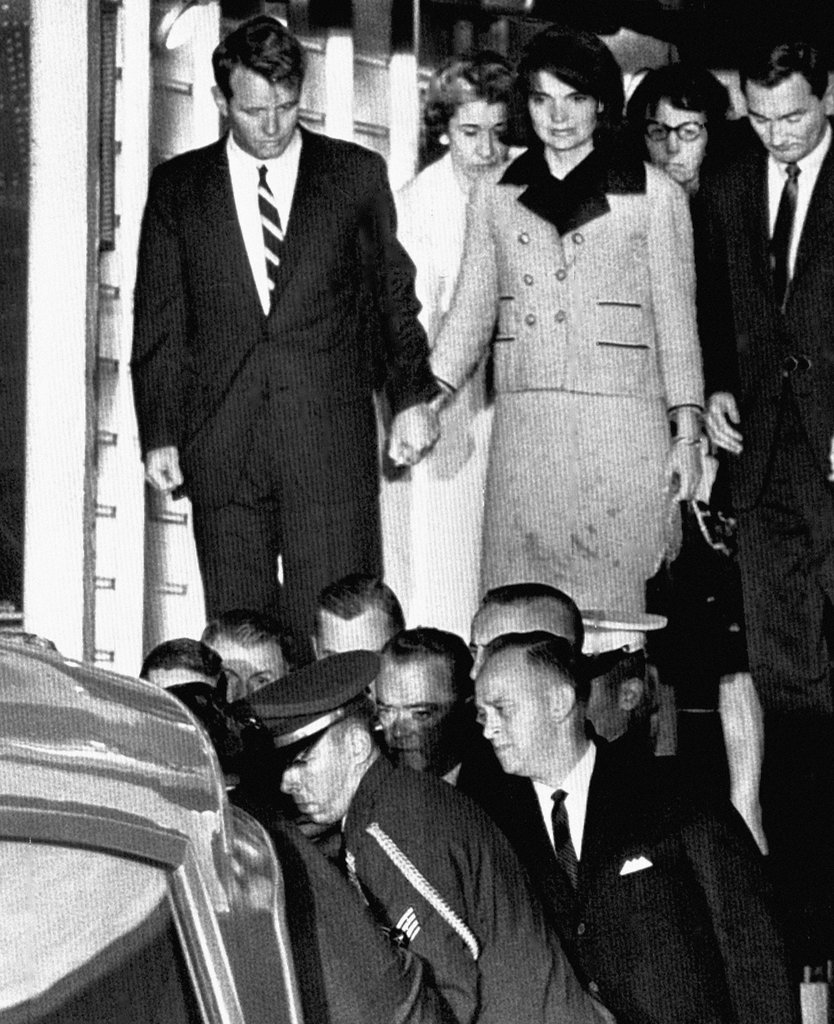 10
zápatí prezentace
Druhý život kostýmku
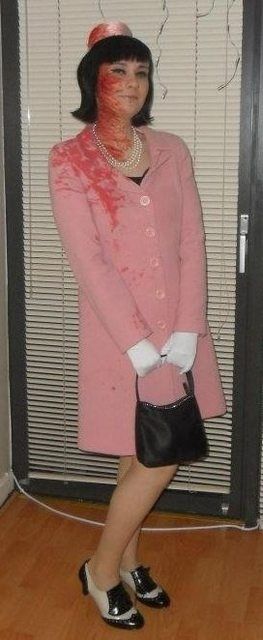 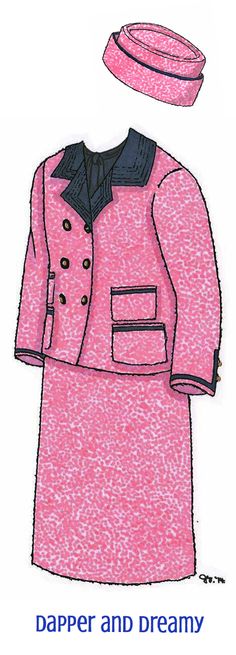 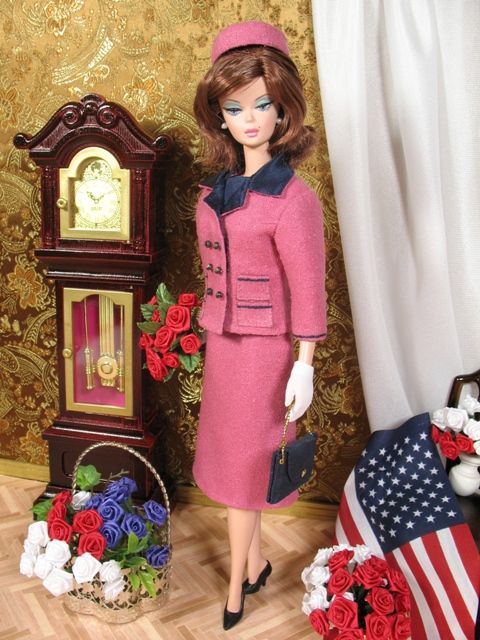 11
zápatí prezentace
Amatérský barevný film Abrahama Zaprudera
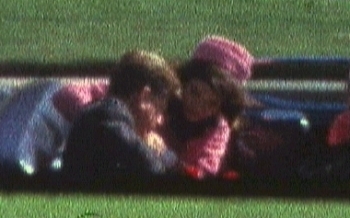 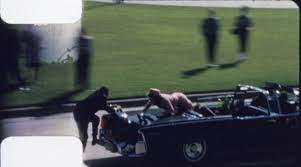 12
zápatí prezentace
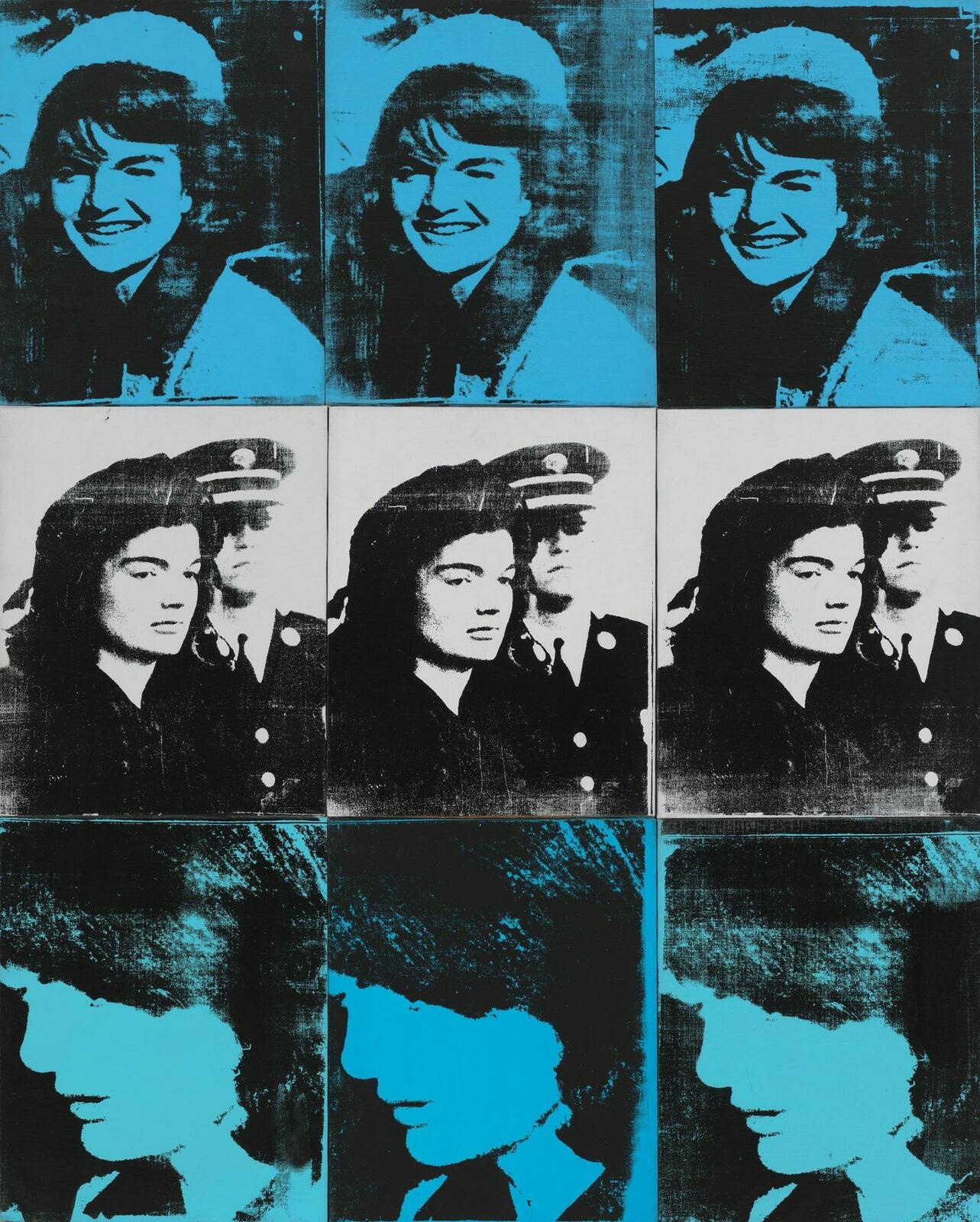 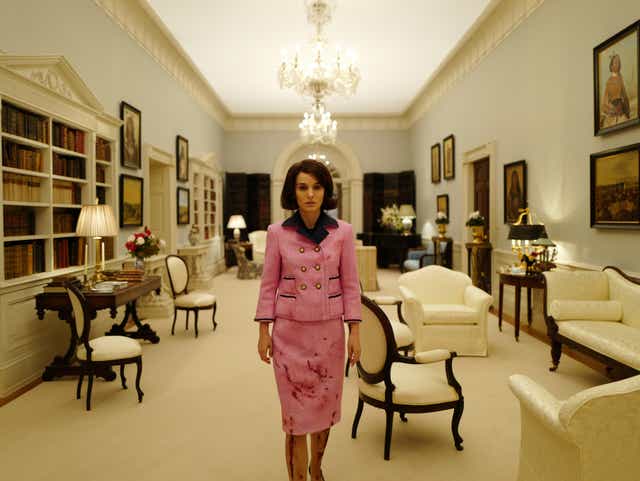 13
zápatí prezentace
The Eternal Frame (USA 1975, Ant Farm a T. R. Uthco
https://vimeo.com/447256571
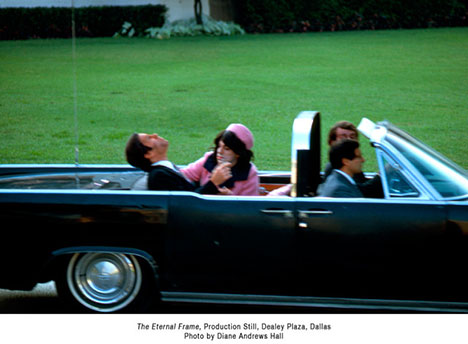 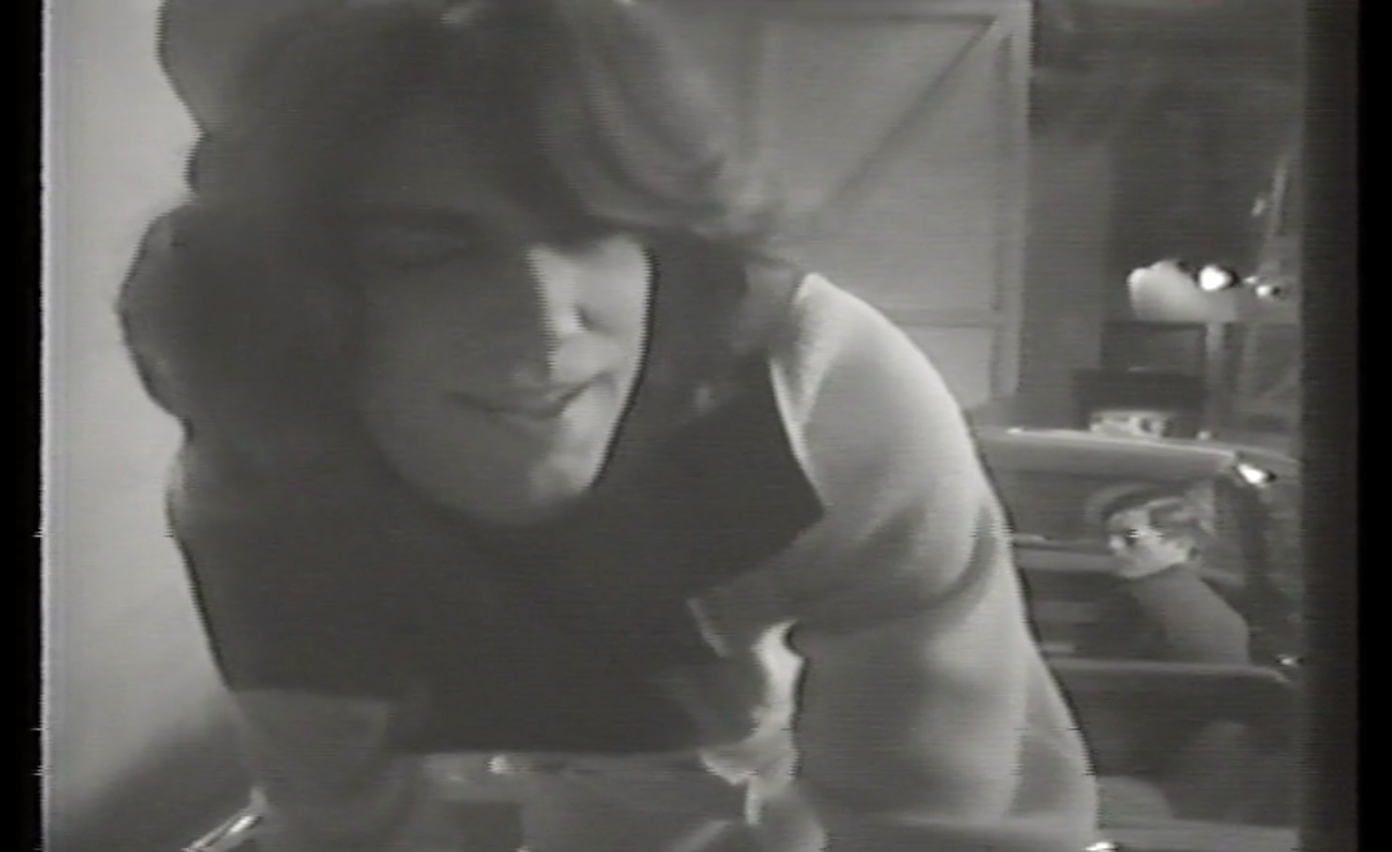 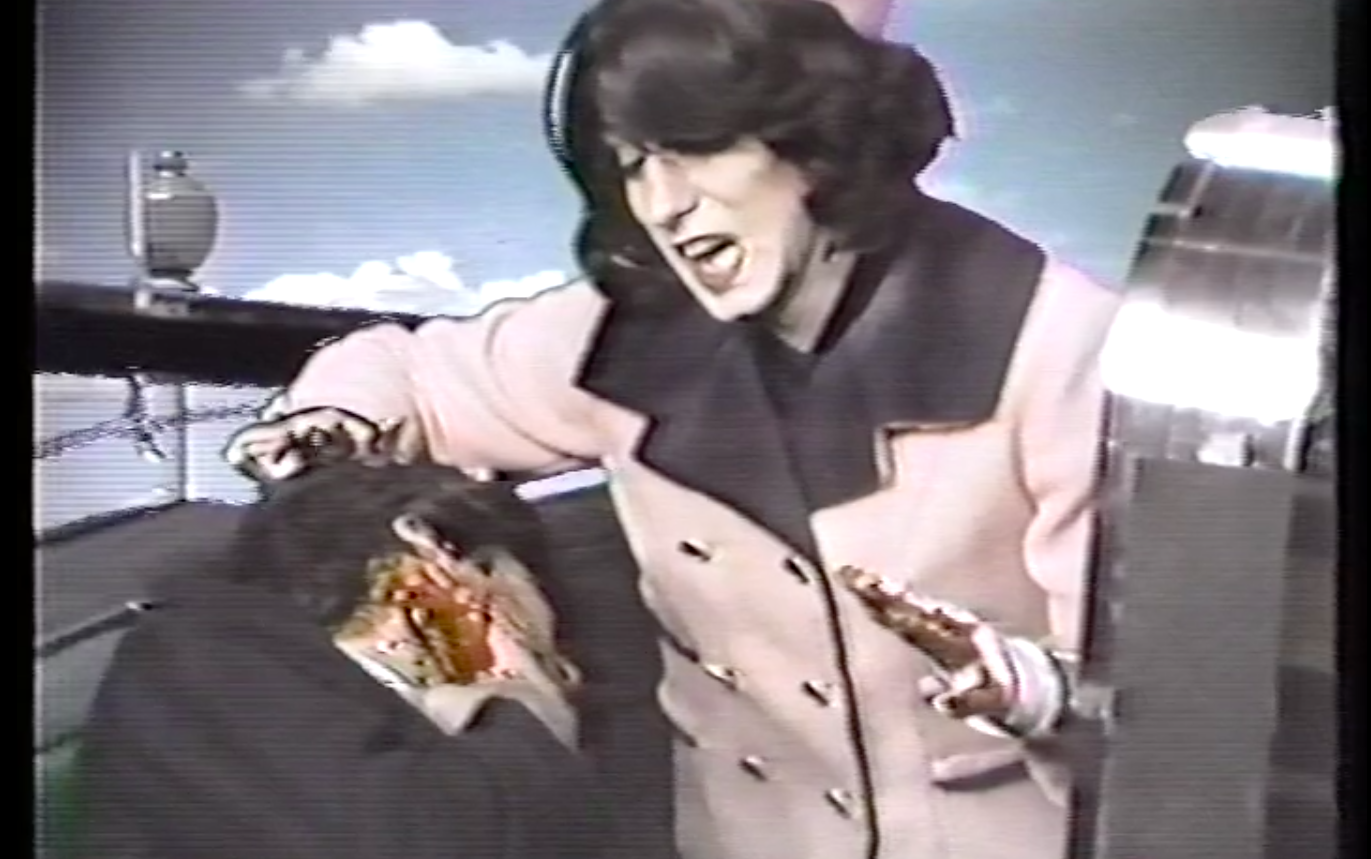 14
zápatí prezentace
„… Jackie a její růžový kostýmek nás vrací zpět k potlačené vzpomínce na 22. listopad 1963, ale zároveň připomínají, jak snadno šlo tragédii odvrátit. Růžový kostýmek jako jeden z nejvýraznějších symbolů tohoto dne zůstane navždy symbolem zlomu i nostalgických návratů.“ (Stella Bruzzi, The Pink Suit, s.
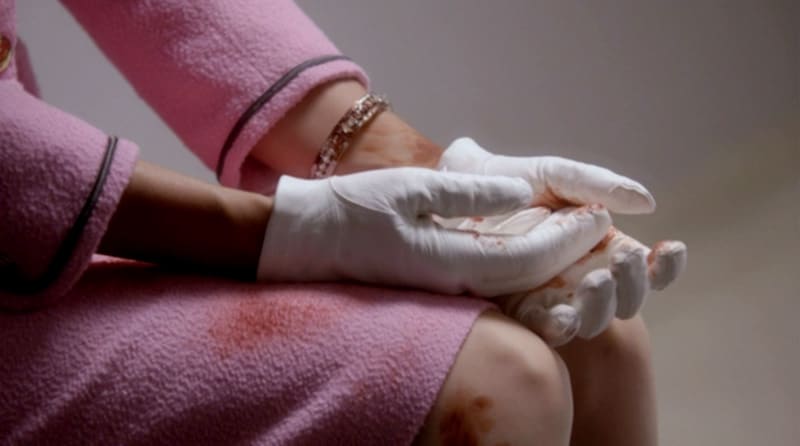 15
zápatí prezentace